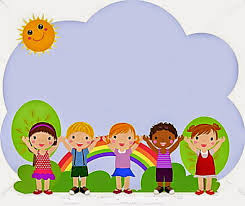 BÉ CHĂM SÓC VƯỜN CÂYLớp: 25-36 tháng
Cô trò chuyện với bé về vườn rau mồng tơi
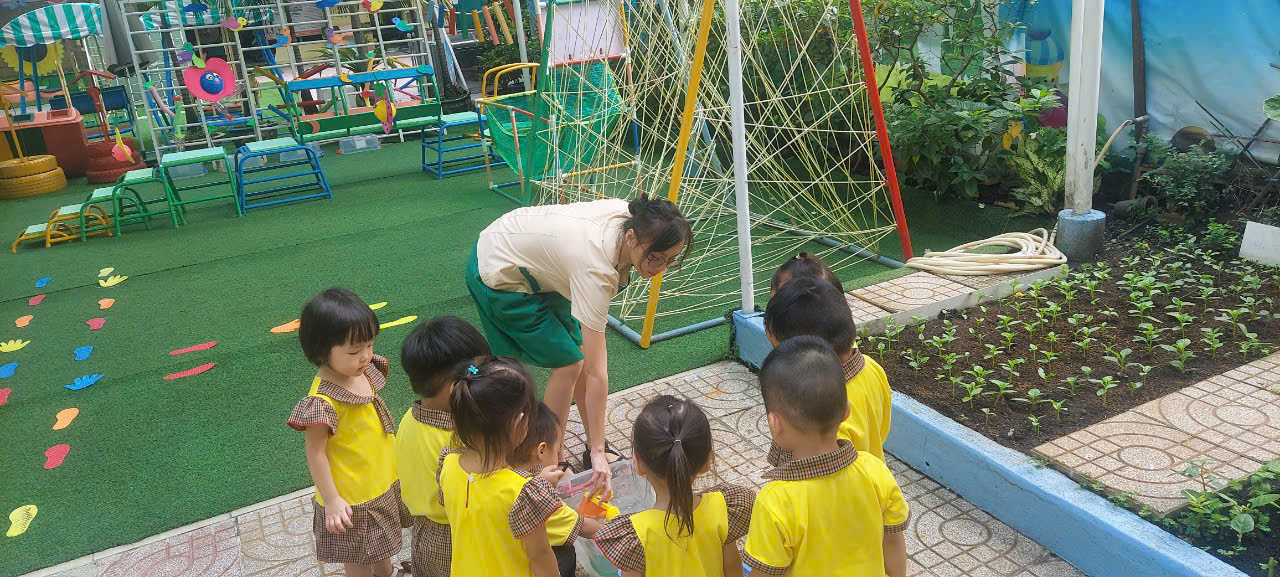 Cô thực hiện kỹ năng tưới cây cho trẻ quan sát
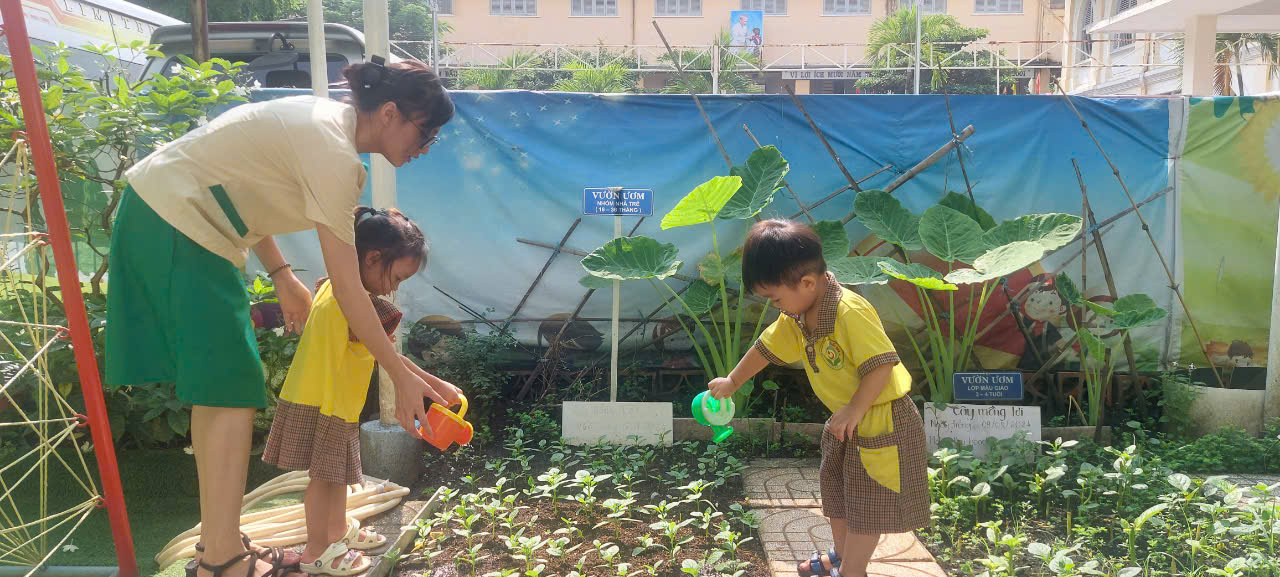 Trẻ thích được múc nước tưới cây vào vườn rau
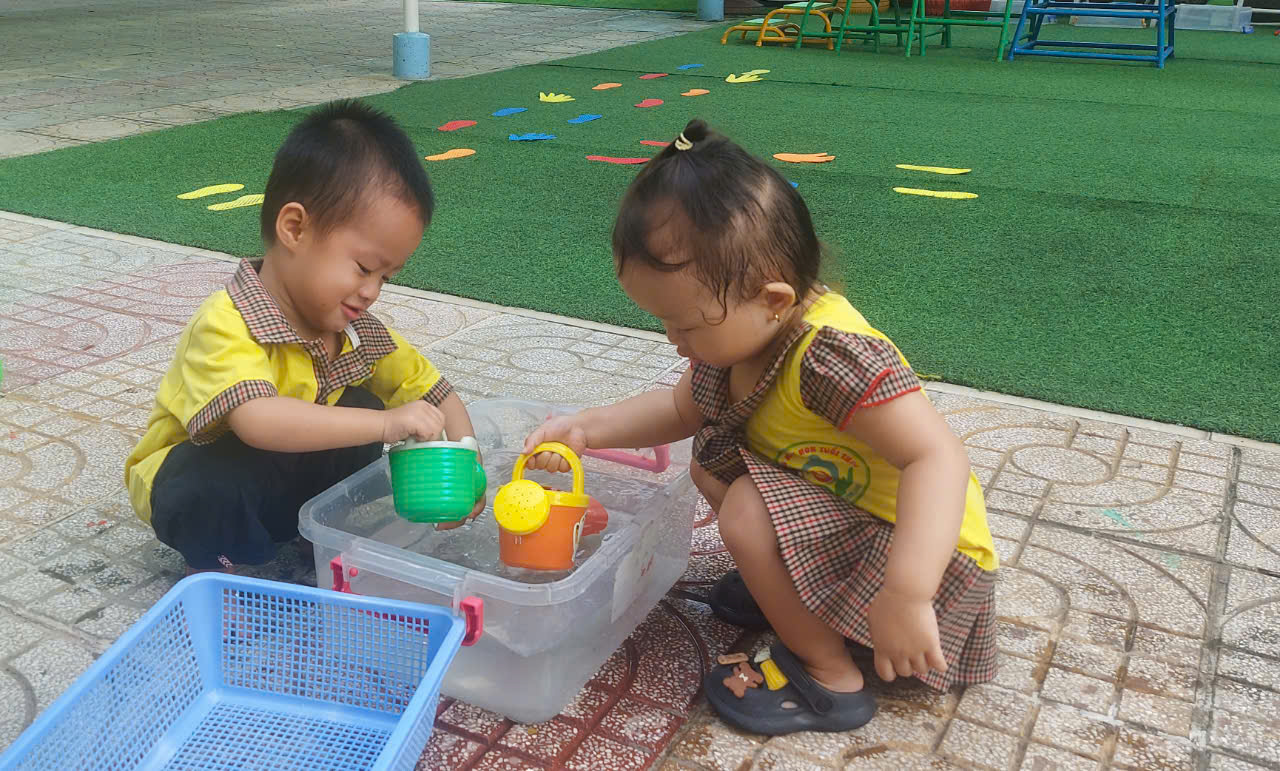 Con đang tưới cây nè cô…
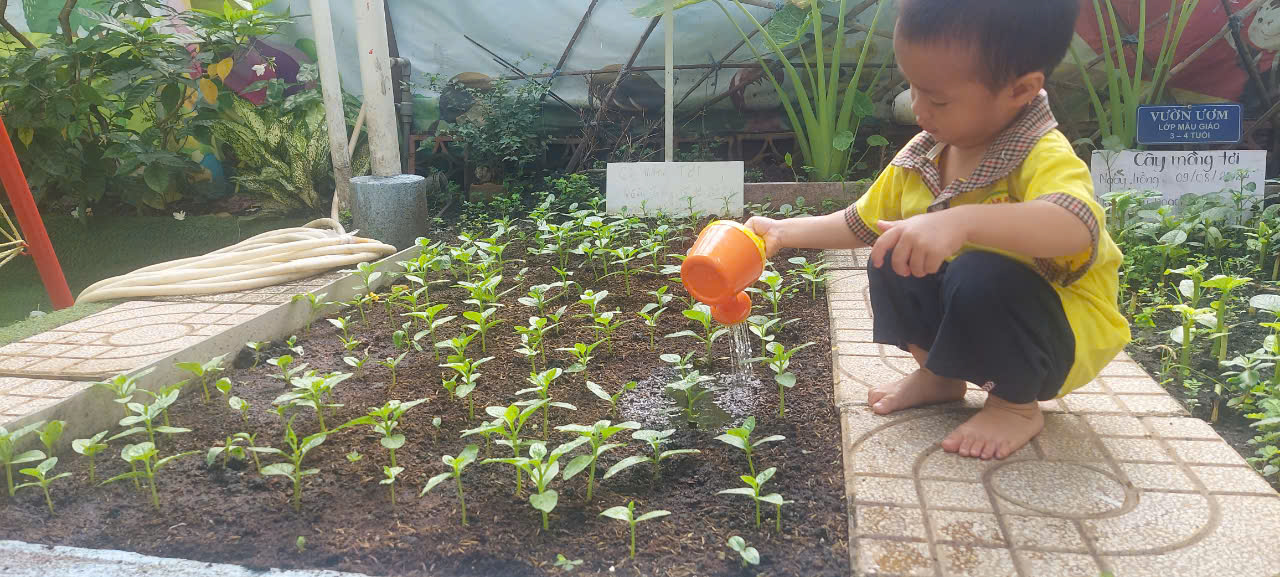 Các con cùng nhau tưới cây cho cây mau lớn
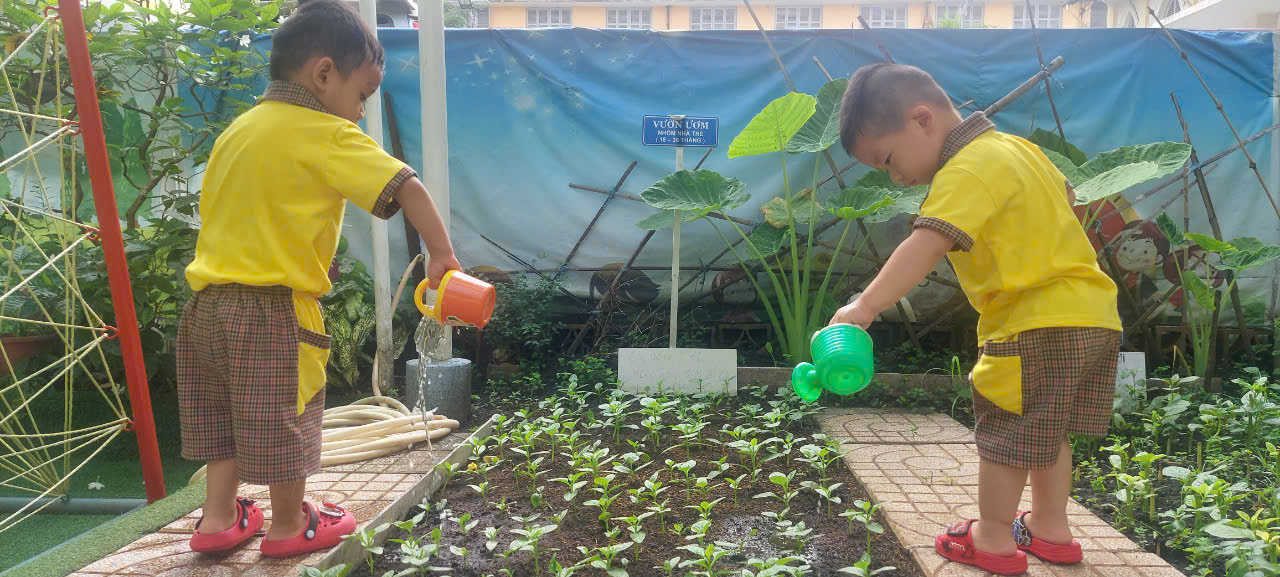 Bé chăm sóc vườn cây mồng tơi của lớp
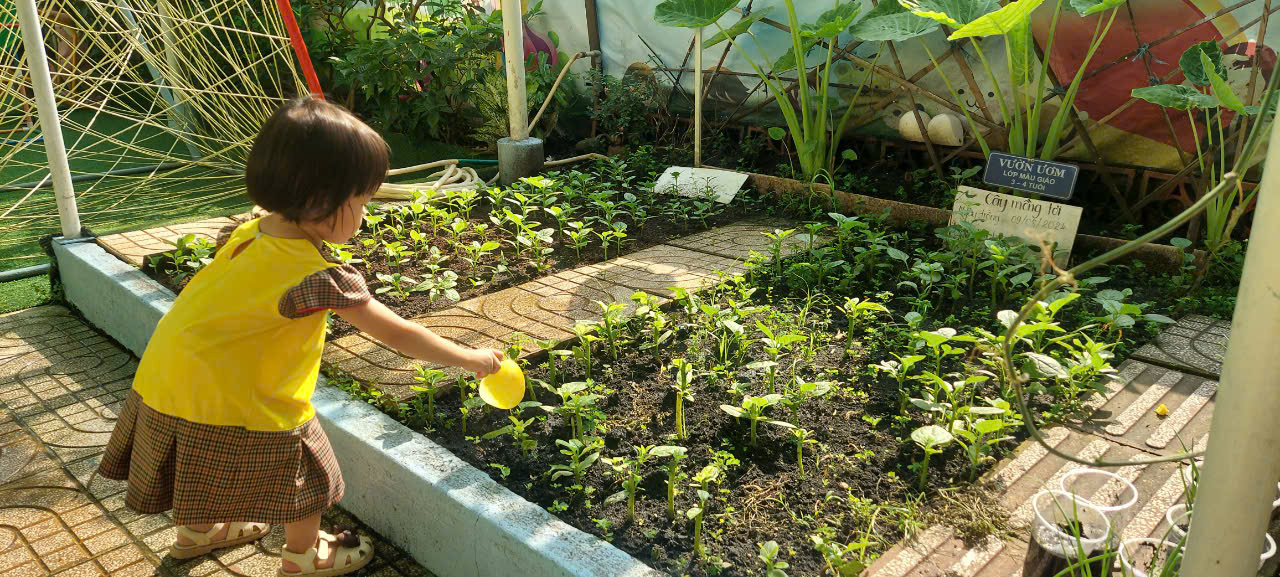 Cây ơi…cây mau lớn
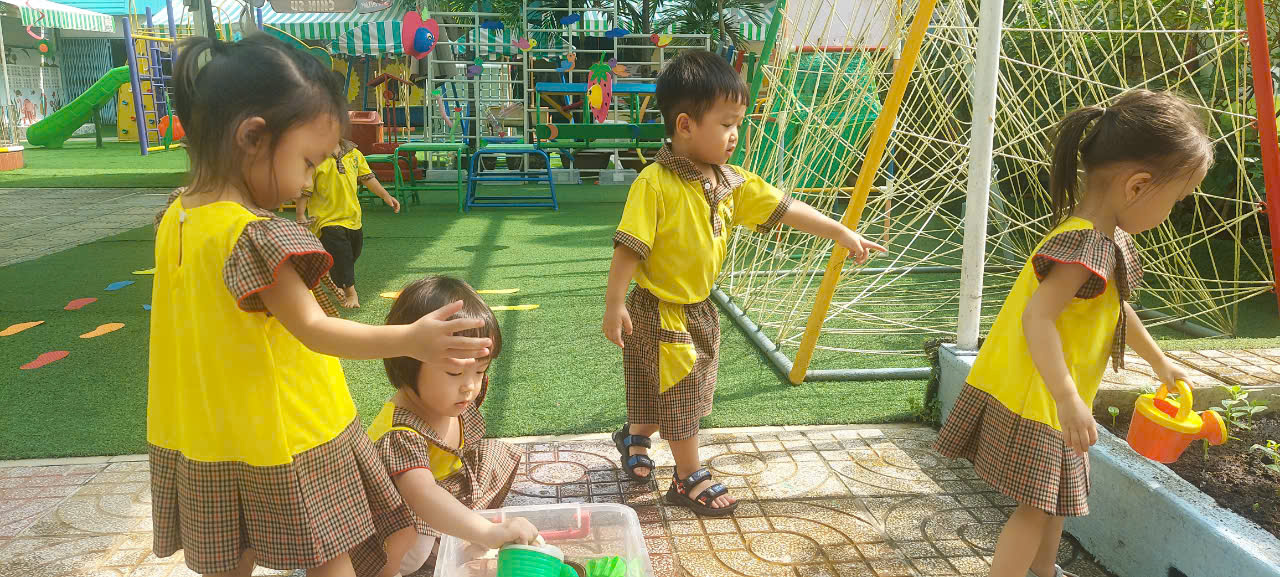 Con tự múc nước tưới cây
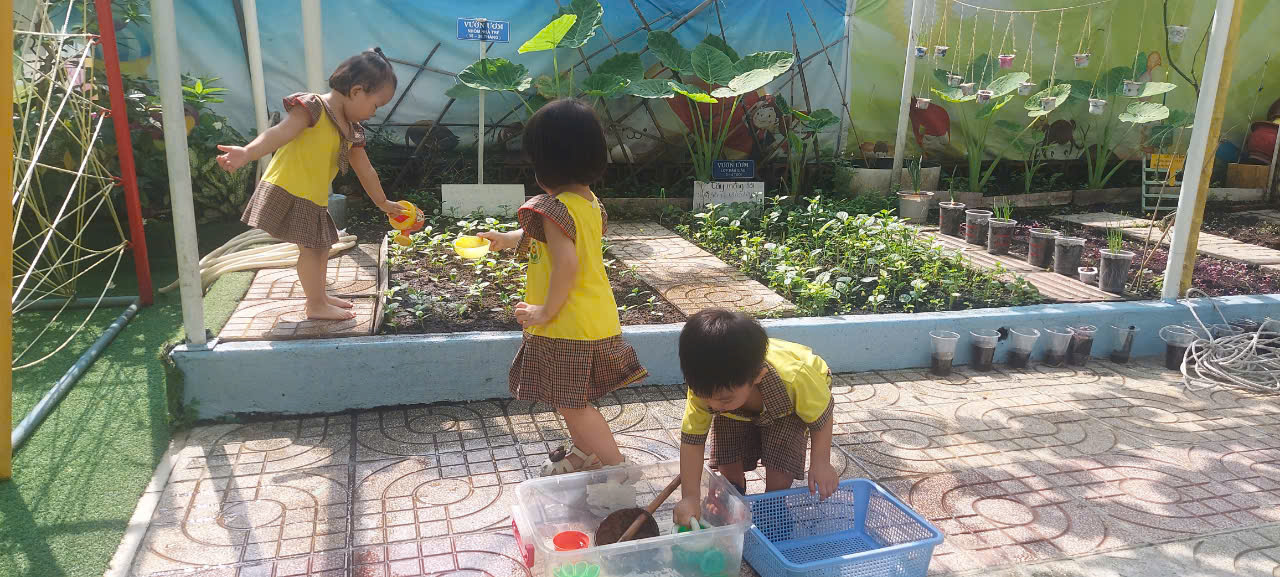 Bé tưới cây cho vườn rau lớp bên cạnh
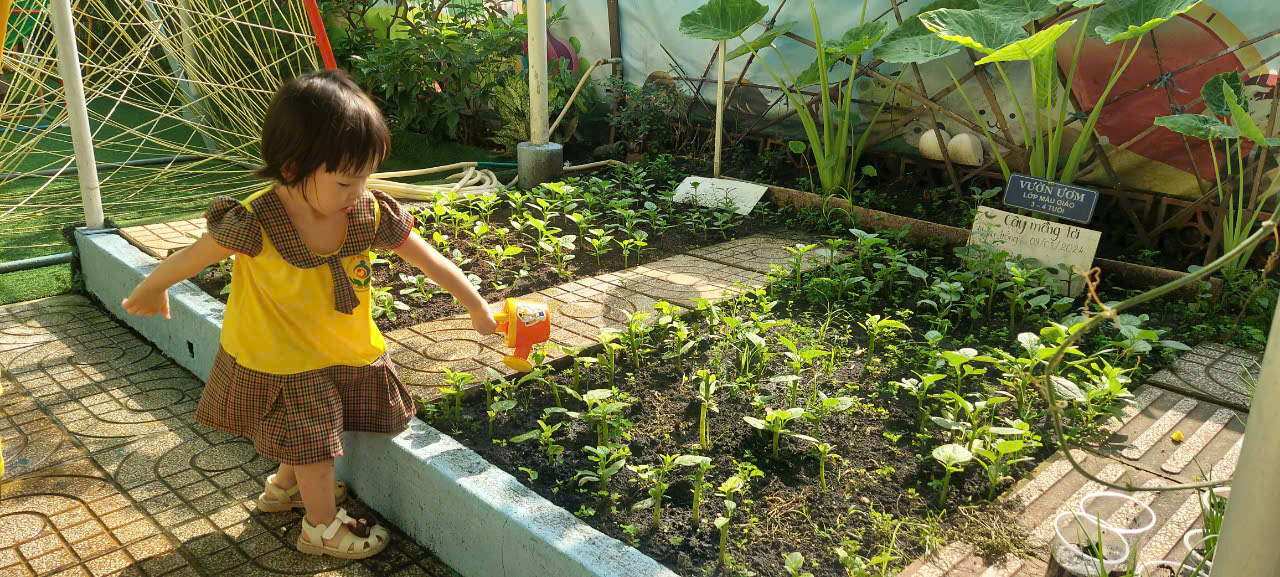